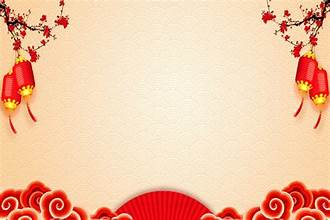 PHÒNG GIÁO DỤC VÀ ĐÀO TẠO QUẬN LONG BIÊN          TRƯỜNG MẦM NON GIANG BIÊN
LĨNH VỰC PHÁT TRIỂN NGÔN  NGỮ

             Đề tài: Thơ: Cây đào
             Lứa tuổi: Nhà trẻ ( 24- 36 tháng)
             Giáo viên: Nguyễn Thị Thanh Nga
                               Bùi Thị Thu Hằng
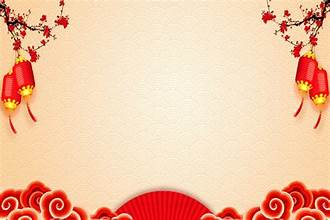 1. Ổn định tổ chức:
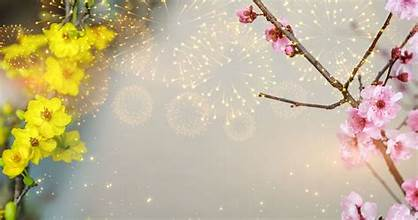 2. Phương pháp, hình thức tổ chức:* HĐ1: Cô đọc thơ cho trẻ ngheBài thơ: Cây đàoTác giả: Nhược Thủy
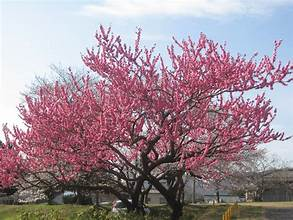 Cây đào đầu xómLốm đốm nụ hồng
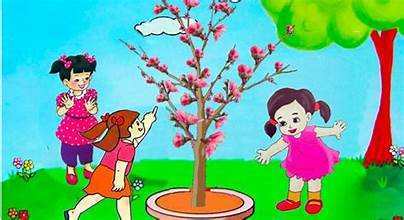 Chúng em chỉ mongMùa đào mau nở
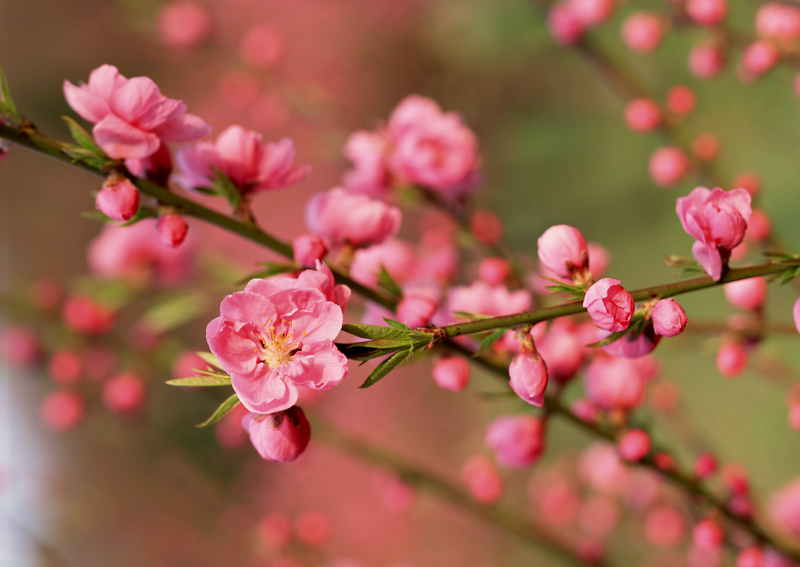 Bông đào nho nhỏCánh đào hồng tươi
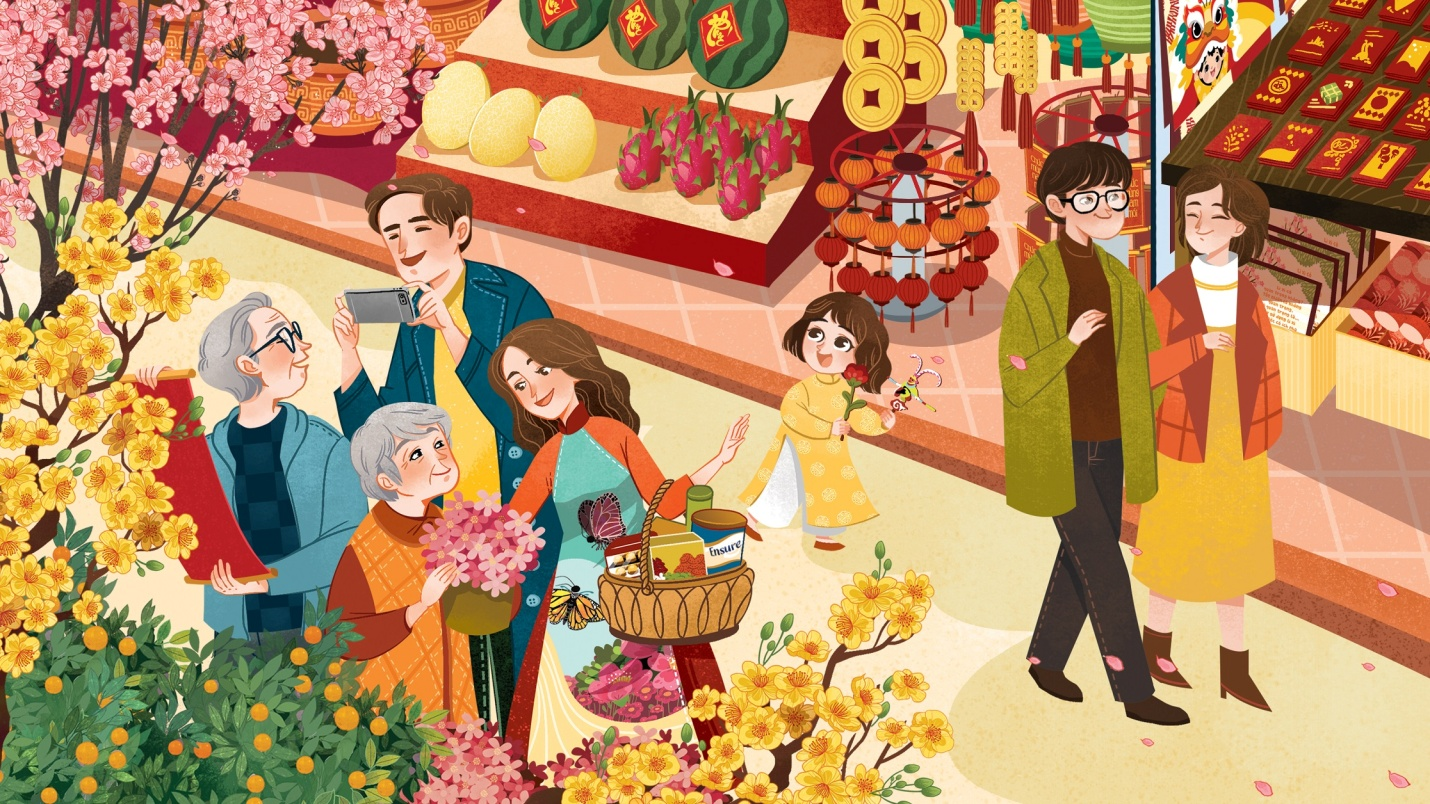 Hễ thấy hoa cườiĐúng là tết đến
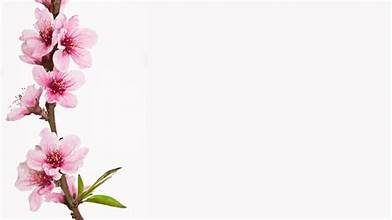 * HĐ2: Đàm thoại trích dẫn
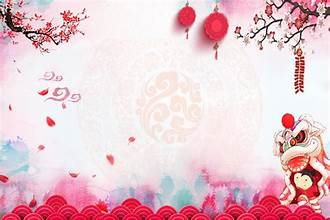 * HĐ3: Trẻ đọc thơ
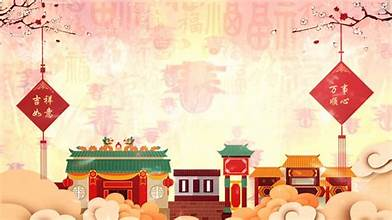 3. Kết thúc: Cô và trẻ hát bài:             Bánh chưng xanh